Single Crystals Grown for radiation detection
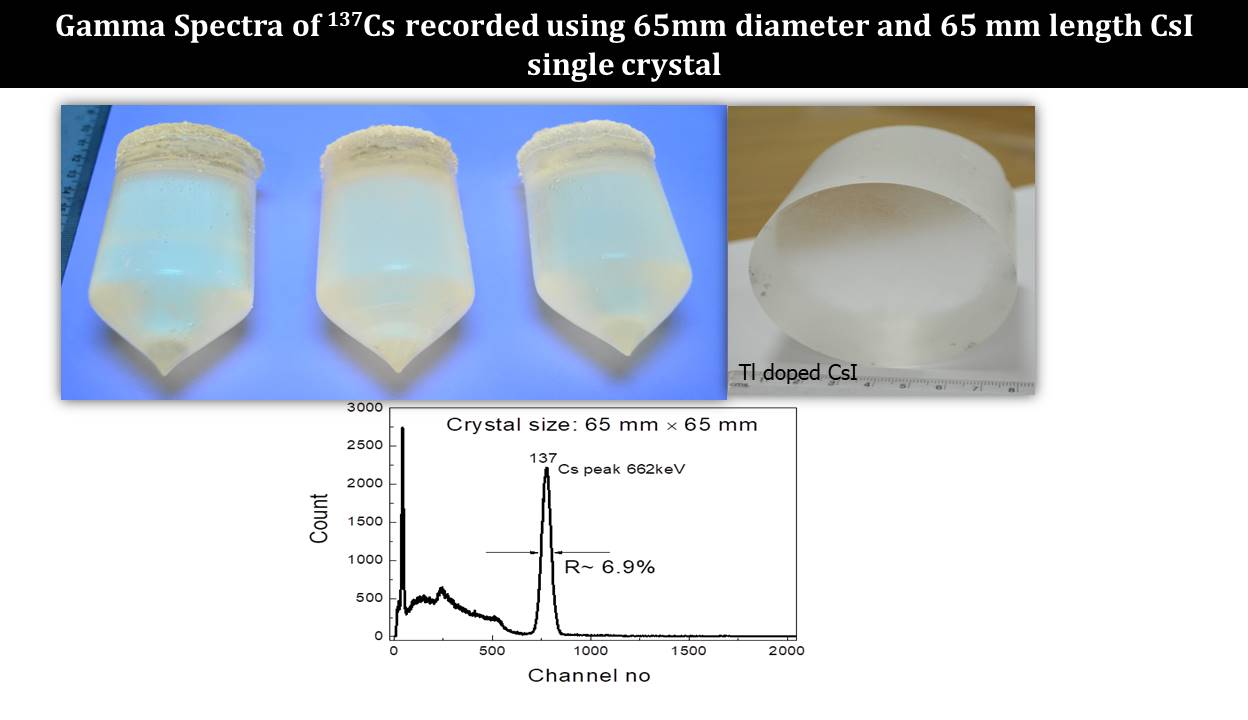 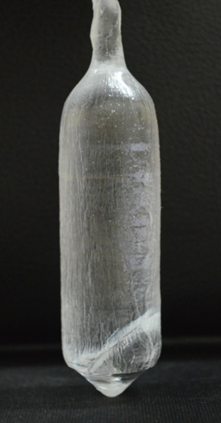 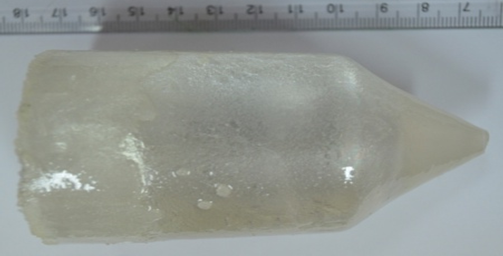 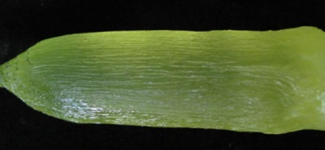 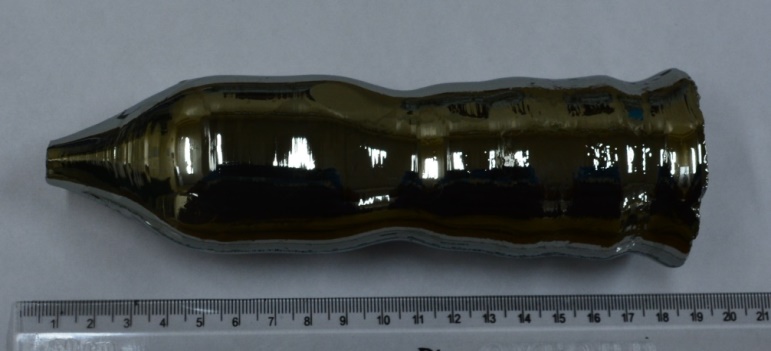 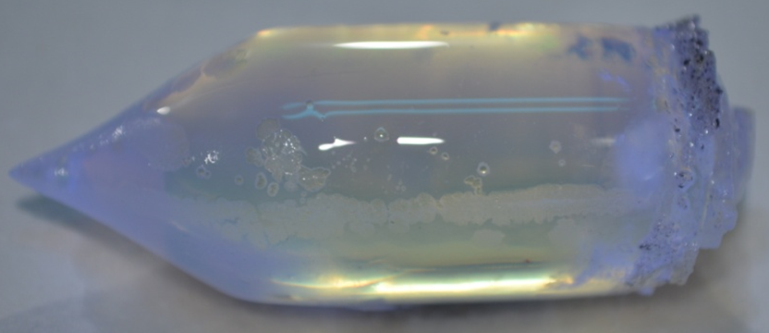 7/7/2022
YAlO3:Ce Crystal (size 30 mm f and 40 mm L)
CsI:Tl Crystal (size 75 mm f and 100 mm L)
Diameter controlled Ge single crystal Size: 50 mm f and 150 mm L
LiI:Eu Crystals 50 mm f and 50 mm L
LaBr3:Ce Crystals 50 mm f and 50 mm L
Gd3Ga3Al2O12:Ce Crystal (size 30 mm f and 40 mm L)
YAP crystal used to fabricate E-T detector for SEM
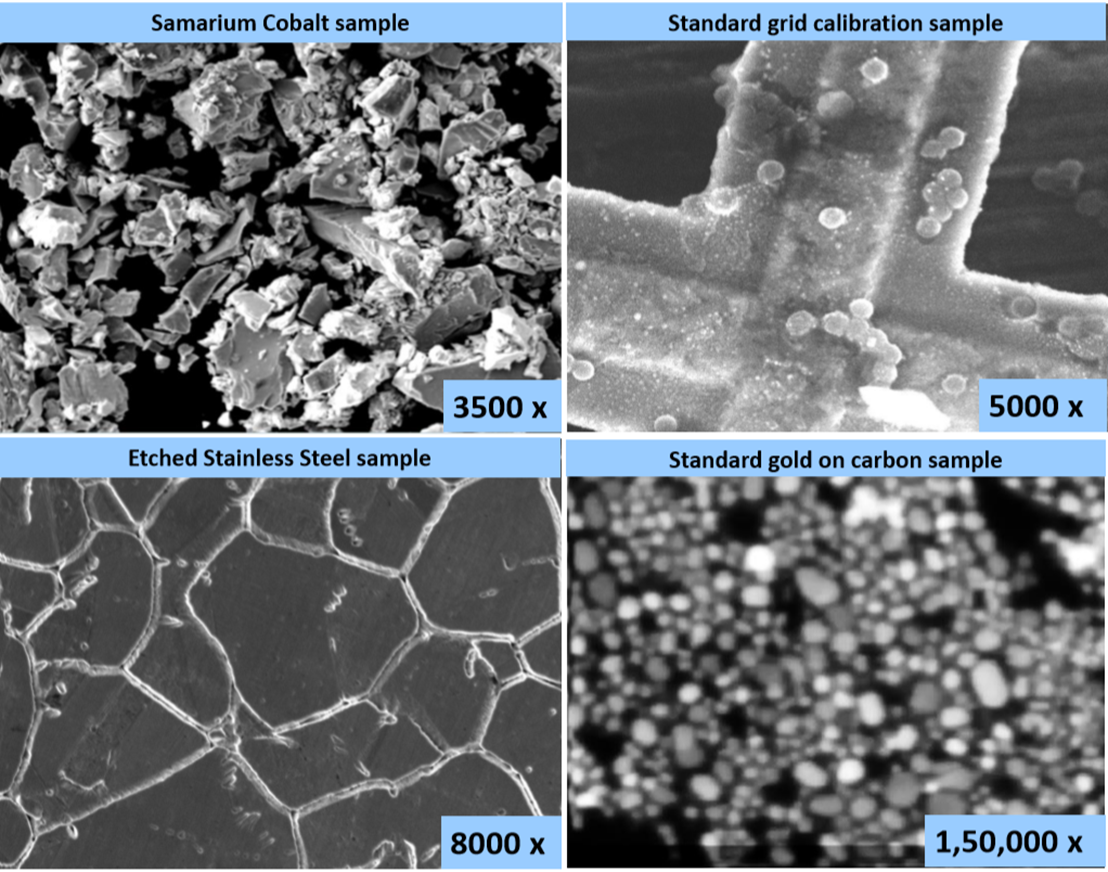 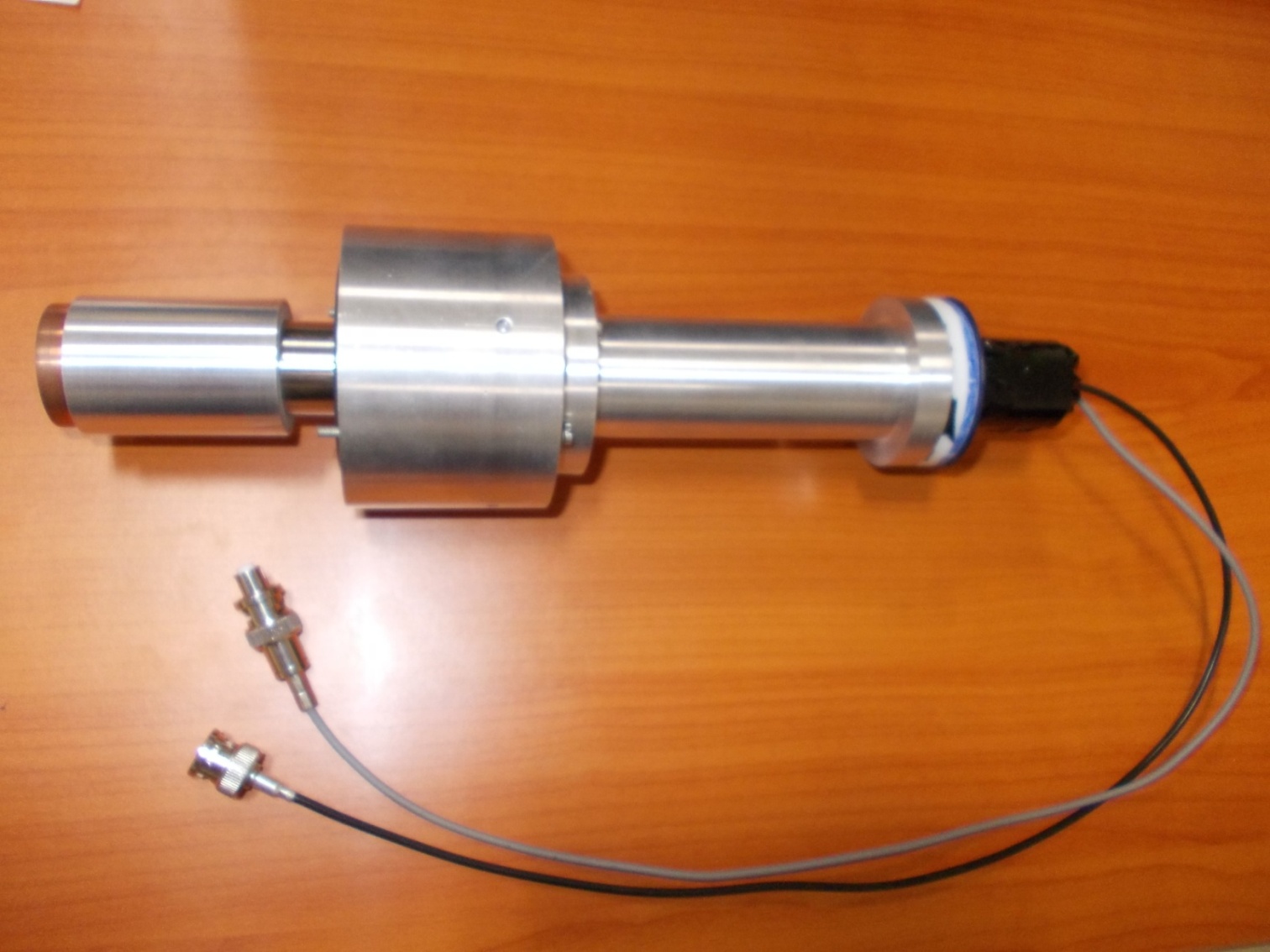 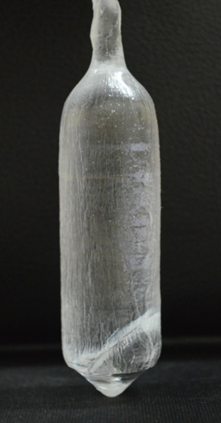 E-T Detector (for SEM) fabricated using the grown YAP crystal
Images recorded using SEM detector

2
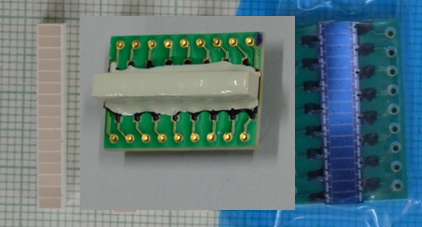 Development of 1D (16x1 matrix)  and 2D (8x8 matrix) array of Pixelated CsI:Tl crystals for imaging applications
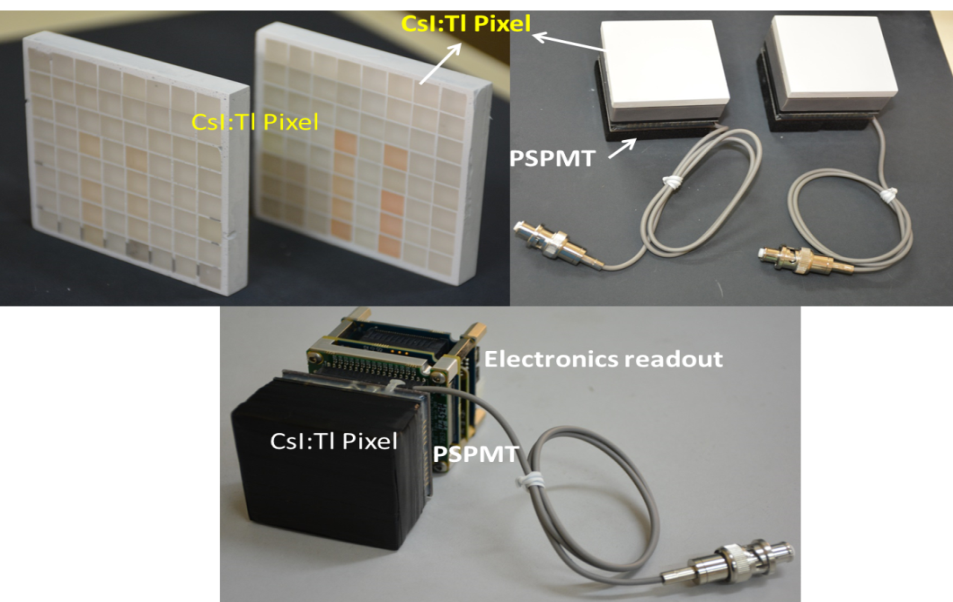 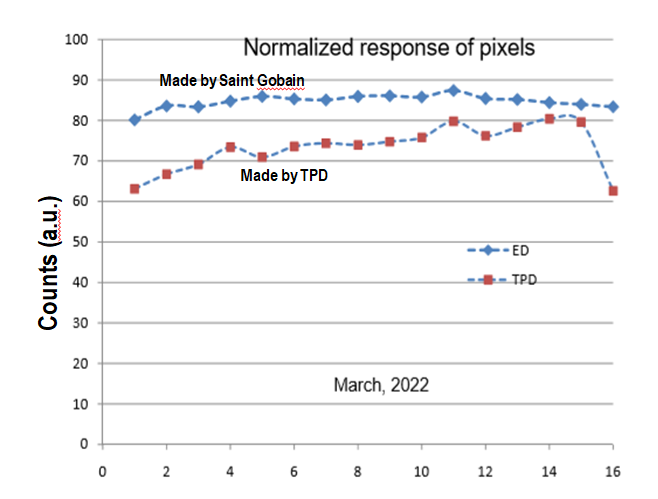 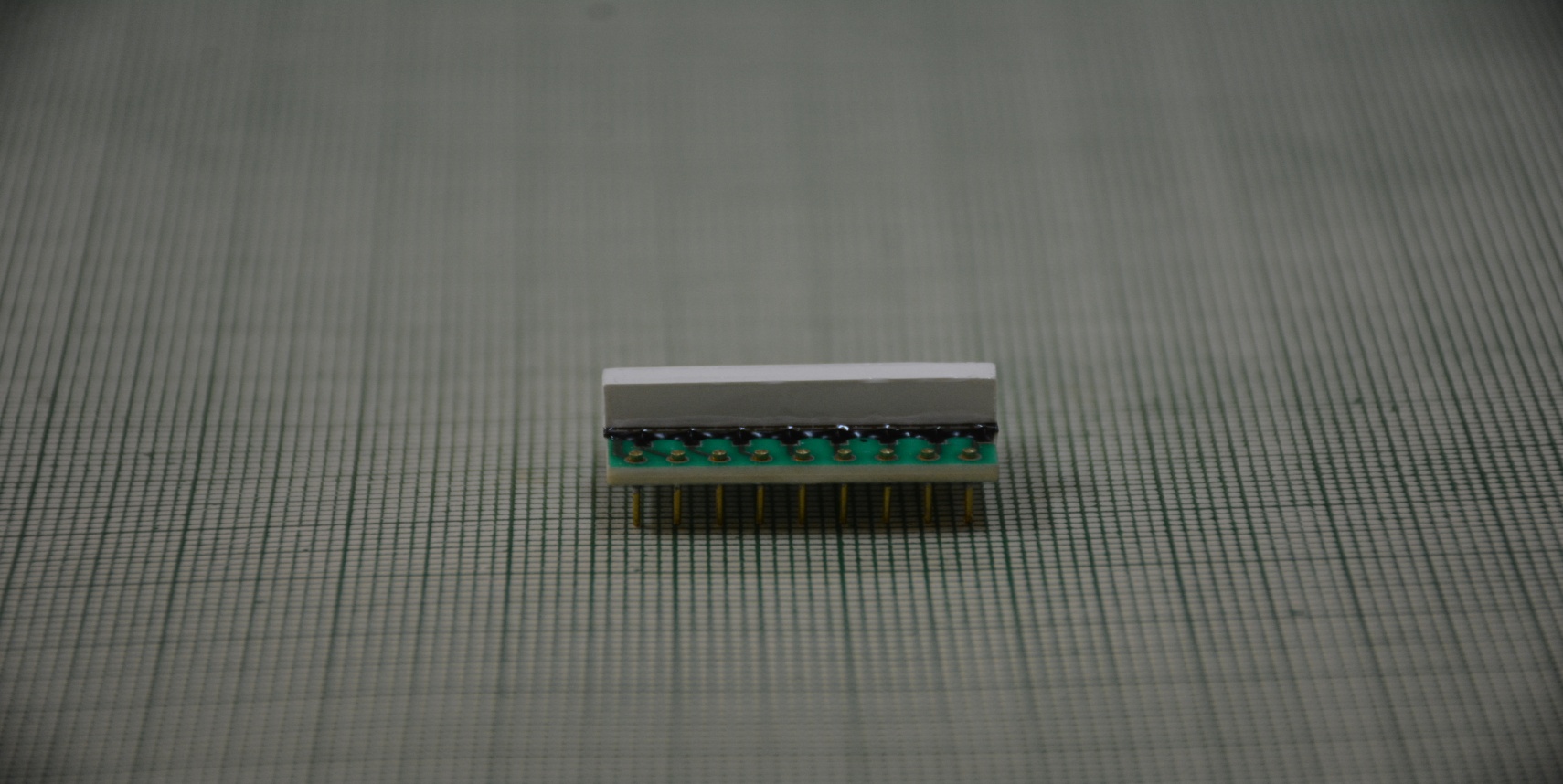 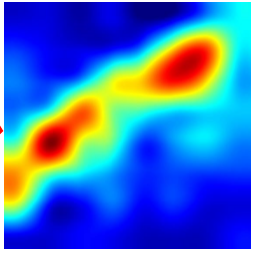 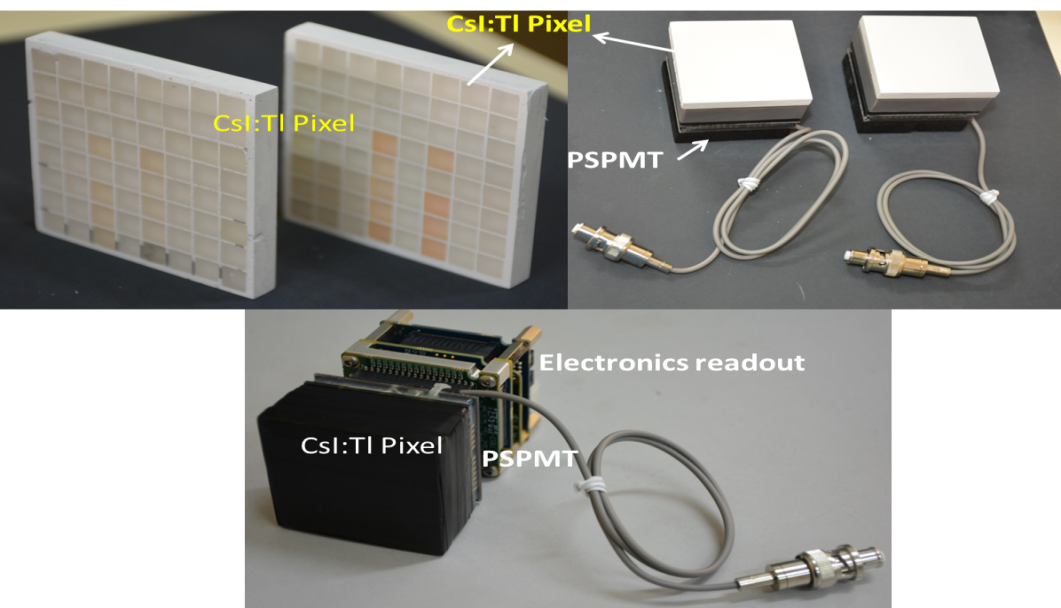 1 D array of Pixelated CsI:Tl crystals (16x1) dimension 3 mmx1.4mm with separation of 100 micron and mounting on silicon diode photodetectors for the X-ray Baggage Scanner project (TPD, ED, ECIL)
The response of each pixel with X ray is found to be comparable with Saint-Gobain made detectors
2D Pixelated CsI:Tl Single crystal mounted on PSPMT. 
Spatially resolved image of  a gamma source kept in a phantom. 
The Small Organ Imaging Gamma camera is for detection of Sentinel node of Breast Cancer by  uptake of 131I tracer isotope.(TPD & SSSIHL)
Development of Poshwisch detectors for discrimination of different radiations
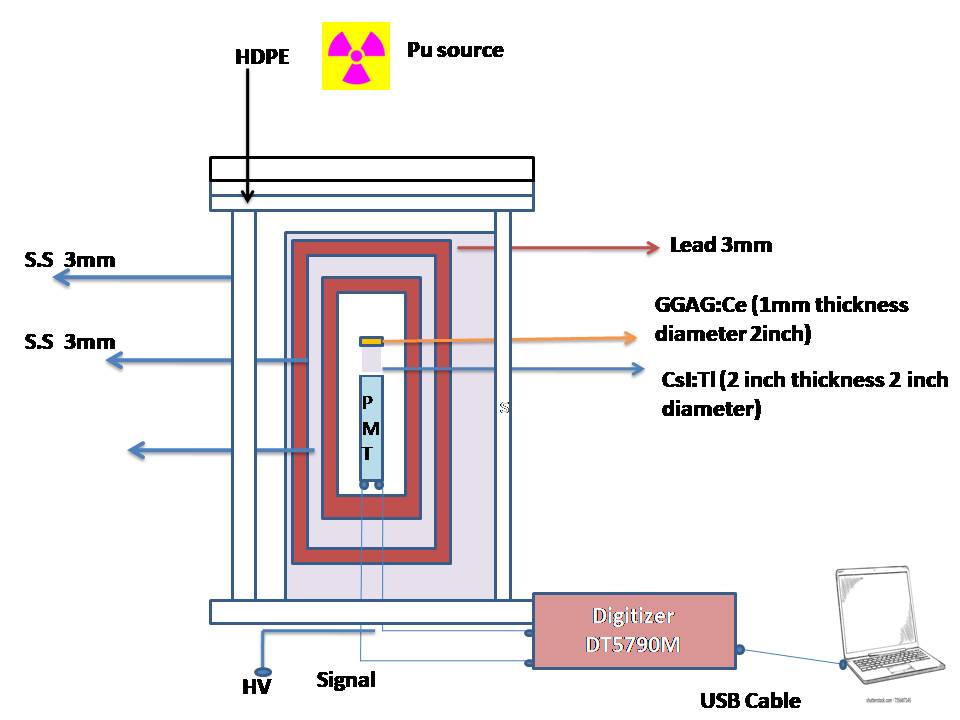 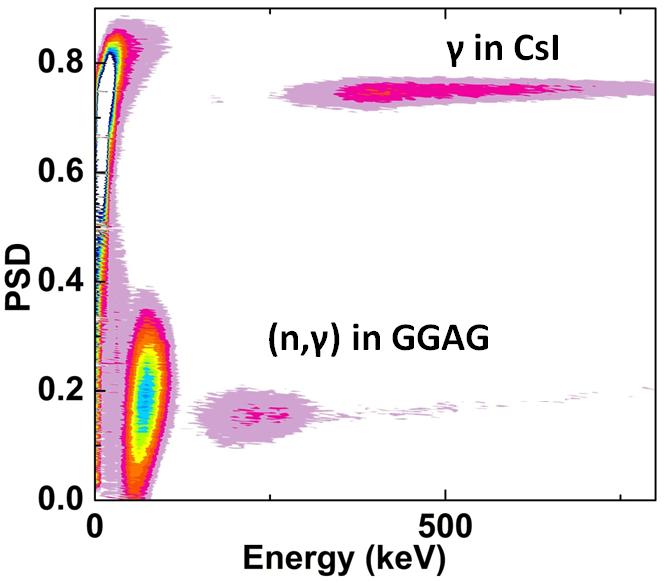 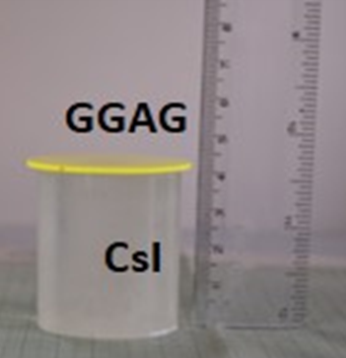 2D Pulse Shape Discrimination plot of phoswich
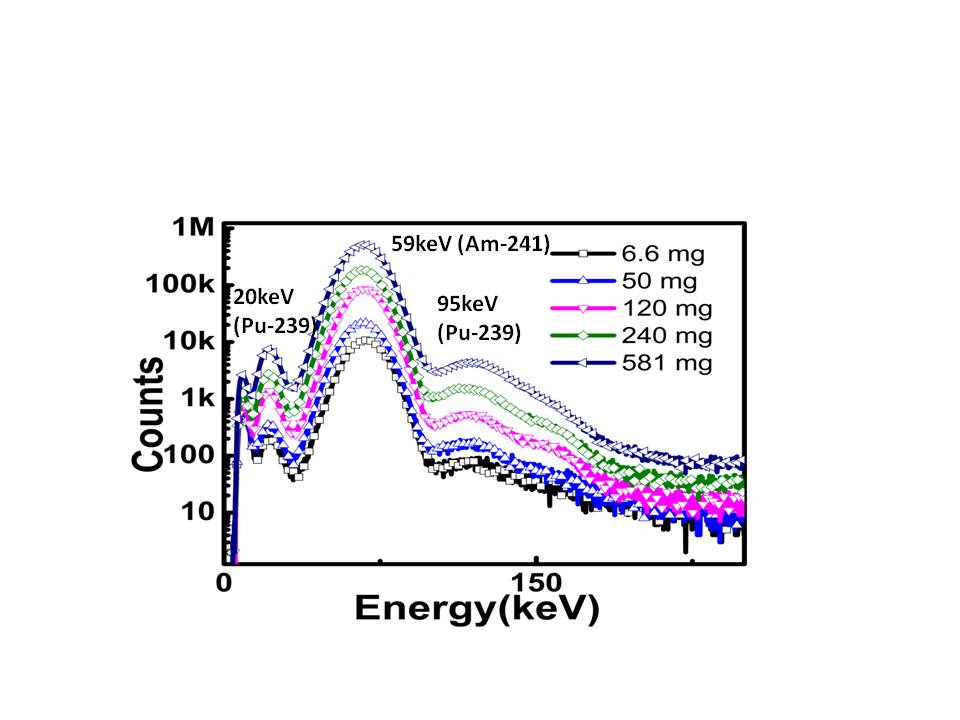 Phoswich Geometry for neutron measurement from spontaneous fission of Pu
The pulse height spectra measured in GGAG crystal only for samples having Pu
A novel versatile phoswich detector consisting of two single crystals to discriminate various kinds of radiations: US patent No. 16/358427
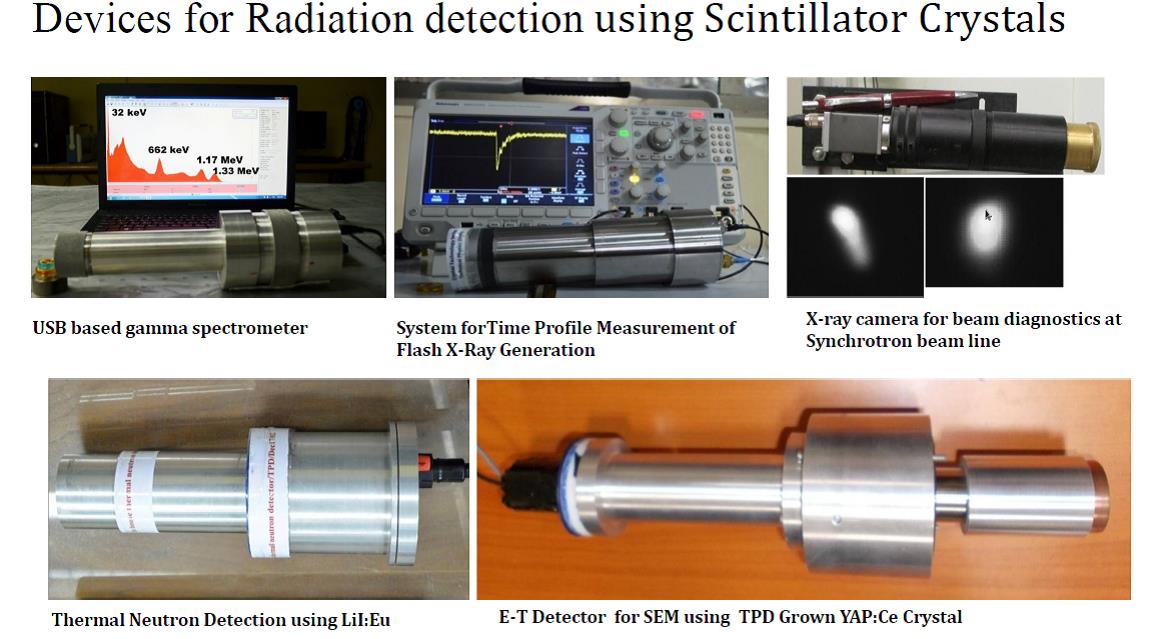 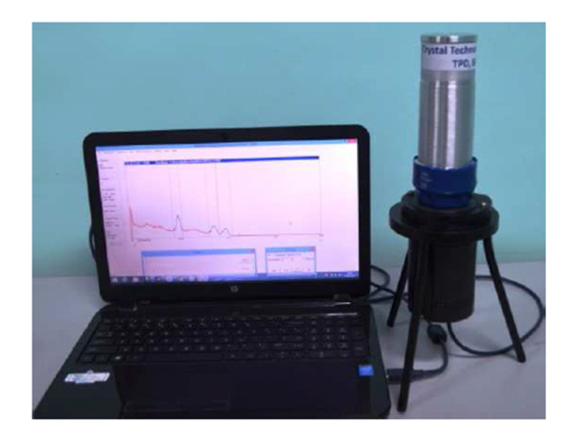 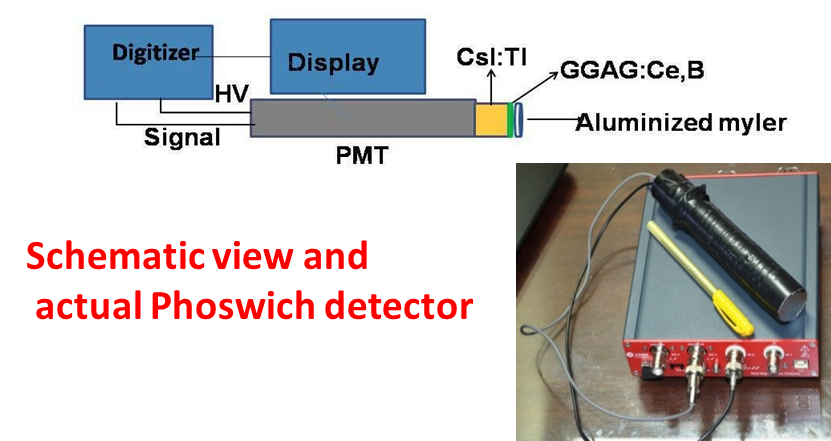 Phoshwich Detector
High energy Gamma Spectrometer based on BGO crystal
2022
HPGe Detector Development : TPD (Sensor), EmA&ID (Cryostat) & ED (Electronics)
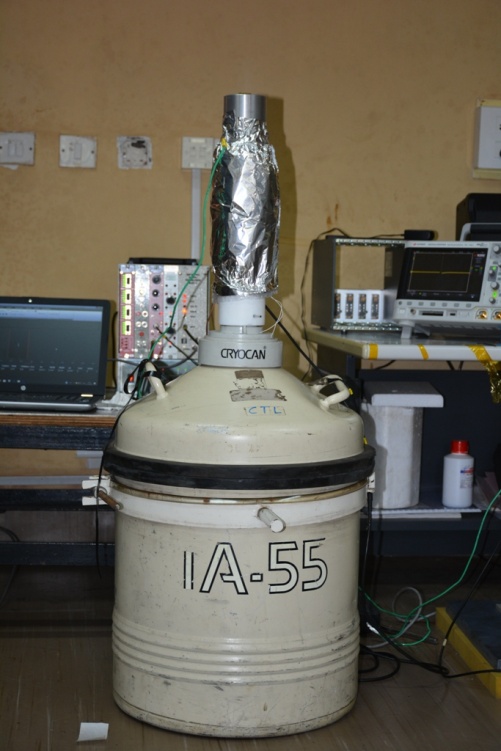 HPGe diode developed at TPD from High Purity Ge Crystal from Umicore
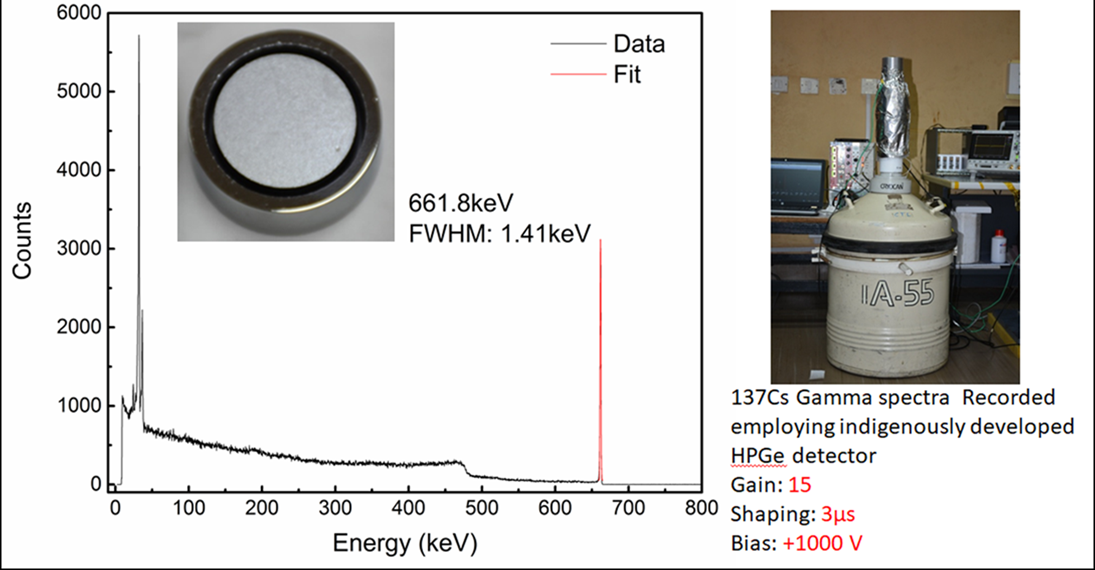 7/7/2022
137Cs 
Gain: 15
Shaping: 3µs
Bias: +1000 V
Active Volume: 3 cc
Comparison with 8cc HPGe Commercial detector
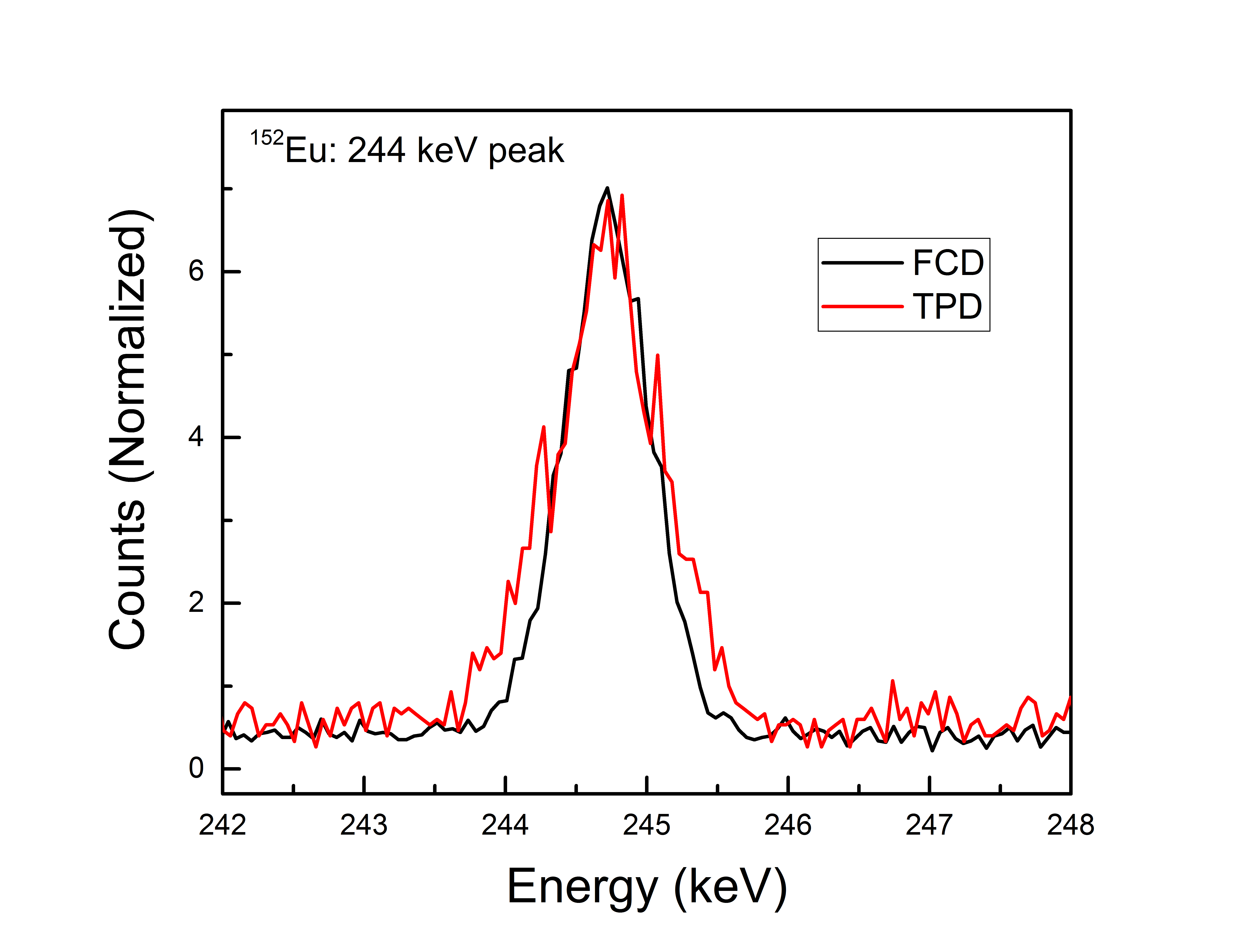 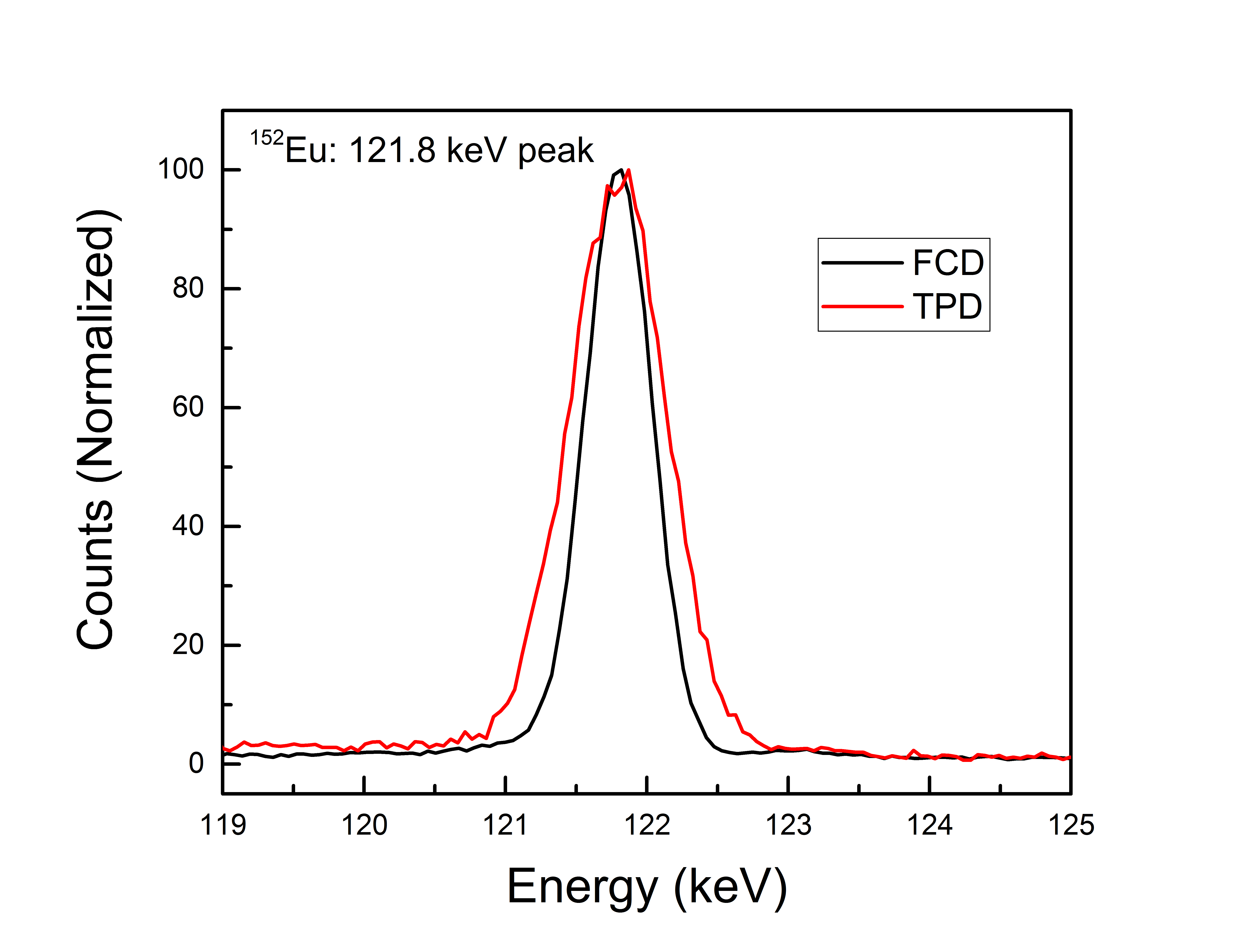 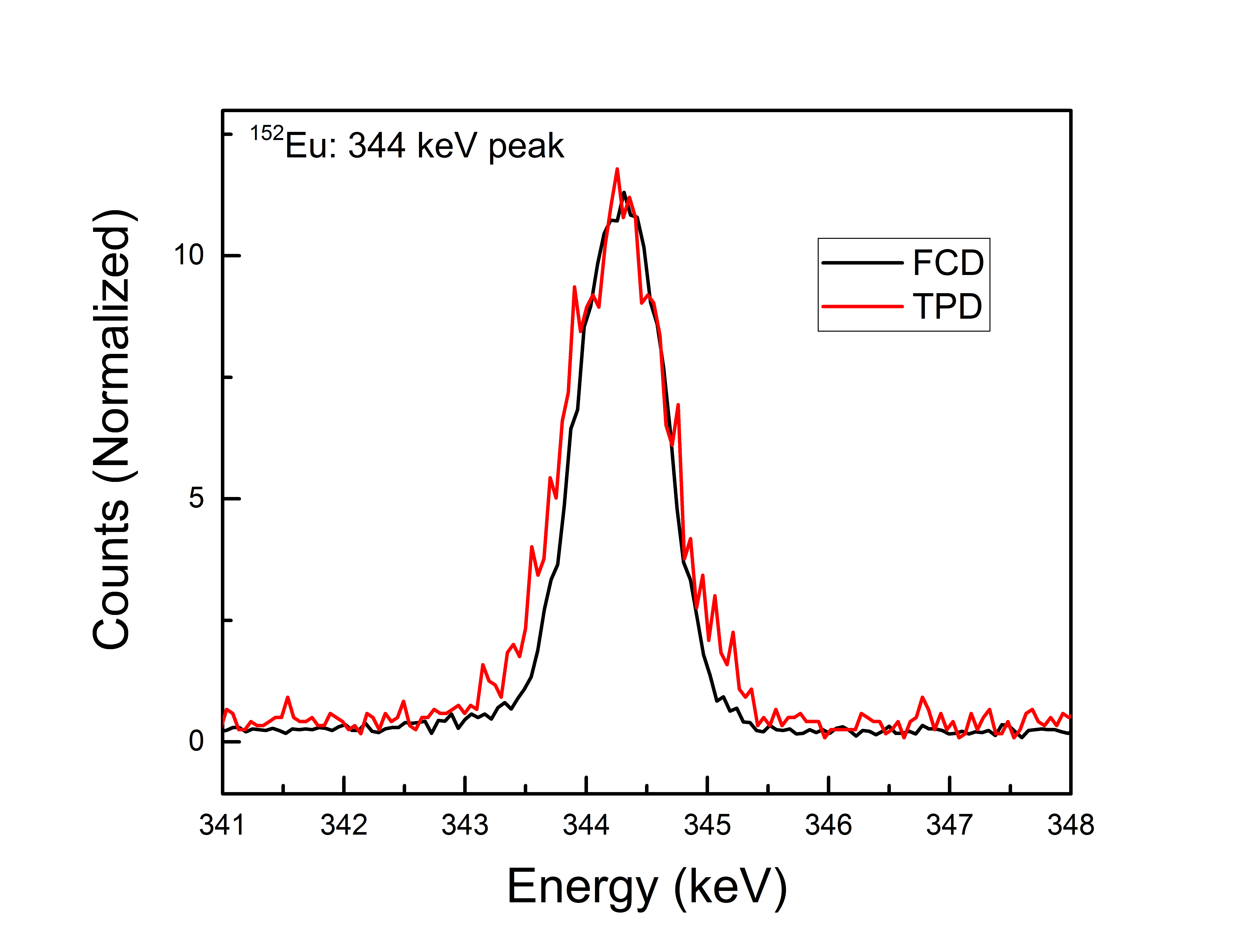